Designing Effective Consumer Satisfaction Surveys
Catherine Ipsen, M.A., Ph.D. The University of Montana Rural Institute
Amanda Race, M.A., CRC Tanana Chiefs Conference
Michael Shoemaker, M.A. CRC, LVRC Utah State Office of Rehabilitation
Purposes for Customer Satisfaction Surveys
Assure that clients receive quality services and they are delivered with dignity and respect
Continuous Quality Improvement
To determine from clients if we are helping them to reach their goals of independence and employment
Sec.  361.82  Evaluation standards from RSA
Defining What You Need To Find Out From You Clients
The follow regulations apply:
   34 CFR 371.21 (f) Describe methods of how you will 
   ensure consumer involvement to participate in the 
   development and implementation of general policies
   34 CFR 361.20 Public, Consumer Participation
   34 CRR 369.46 Consumer Satisfaction surveys allows 
   consumer involvement
Defining What You Need - Cont.
Is the Quality of Project Design being met? Is the Quality of Project Services appropriate? Is the Quality of Project Evaluation working?
Did they achieve the employment outcome expected?
Did VR Counselors/program respond to their needs in a timely manner? 
Were they treated with dignity and respect at all times?
 Were they culturally sensitive?
Did they receive Informed Choices?
Would they recommend VR services to others in their village?
Was their overall experience of value to them?
Study Population and Sample
Study population
Sample – subset of total
Random
Stratified sampling
Random selection within each strata like age, education 
Oversampling
Build more representation of rare target groups
Accidental sampling – easiest to reach
May result in biased results
[Speaker Notes: Study population 
All people who receive services vs people who were successfully closed
May learn more about how to improve services from people who leave the program early – without a successful closure.  Especially if goal relates to quality improvement.
What was missing, what would have made them stay in services longer, were services too slow, too fast
May tailor surveys to answer different questions for completed services vs did not complete services groups.  
Non-completers may be harder to reach, but might respond if there was an incentive to do so (raffle ticket, small monetary stipend, gift card).  
May need to over-sample this group to get adequate response rates.

Sample
A subset of the study population 
Can be selected randomly or purposefully
To get a good idea of a mean (say of a rating scale) need about 65 responses for a +/- 10% margin of error
Need closer to 100 respondents for yes/no types of questions.
Random sampling is generally preferred because it reduces response bias and provides a more representative picture of the entire population.  Control for systematic differences.
Stratified sampling – random selection within each strata like age group or education to see if outcomes are different based on divisions within the population. 
Oversampling or purposeful sampling allows the researcher to focus on specific groups and/or to make sure that a particular segment of the population is represented.
For instance, may want to answer specific questions about consumers receiving both VR and Tribal VR services.
Accidental or convenience sampling– easiest to reach
May result in biased results
Hard to make generalization about the entire population]
Types of Questions
Quantitative questions
Yes/No; True/False
Rating scales
Forced choice; balanced scales
Close-ended vs open-ended
List of response options  versus open response
Check one vs all that apply
Implications for data input
Existing scales or national questions
Making comparisons with larger population
[Speaker Notes: Quantitative vs Qualitative
Yes/No questions
Create comparison groups
Pipe questions
Rating scales
Forced choice – not leaving opportunity for ambivalence or no opinion (agree completely, agree somewhat, disagree completely, disagree completely) – no middle option.
Balance scales – equal positive and negative responses

Considerations
May want to compare data with past data so even though a question may not exactly address your question of concern you may want to retain it if you want to make a direct comparison]
Writing Good Questions – Slide 1
Make sure the question applies to the respondent.
Include “does not apply” option
Ask only one question at a time – no double barreled questions.
[Speaker Notes: Make sure question applies to respondent
If not, then provide a response of does not apply.  It can be frustrating when the response items do not apply to a particular situation. 
For instance, rate your satisfaction with the job training you received
Include a response category that says not applicable or I did not receive job training services
Helps differentiate people who are non-responders vs those who did not have a valid response to the question (skipped the question because it was not applicable)]
Writing Good Questions – Slide 2
Make sure that response items are mutually exclusive and exhaustive.
Writing Good Questions – Slide 3
Be specific about what you want to know
Avoid vague descriptors which can be interpreted multiple ways.
What is your income?
Earned, unearned, household, etc.?
Be specific (what is your personal income from wages and interest payments).
Writing Good Questions – Slide 4
Avoid leading questions
Writing Good Questions – Slide 5
Use simple and familiar words.
Employment -> work; Leisure -> free-time
Shorten phases
Due to the fact that -> Because; Has the ability -> can
Avoid abbreviations or provide both the full name and abbreviation.
Do you receive Temporary Assistance for Needy Families (TANF) assistance?
Use readability standards in Word
[Speaker Notes: Readability standards Flesch-Kincaid Grade Level
Within the Review Tab, right click on spelling grammar section, customize quick access toolbar, proofing (check show readability statistics), after run spell check, document will show length words, and proofing statistics with readability standards) – shoot for below 8th grade.]
Learning  From Your Neighbor
Scale of 1 to 5, 1 is Very Poor, 5 is Excellent
1. Interest and concern shown for me: 
    Satisfactory / Unsatisfactory
2. The Vocational Rehabilitation Staff gave me 
    reassurance and support. SA-A-N-D-SD
3. My phone calls were returned. SA-A-D-SD
4. What could VR do to make the program 
    better?
Improving Practice
Here are some examples of customer satisfaction survey currently used in TVR
An Assessment of these survey based on the criteria for
Good questions
Questions that need improvement
Questions from the Tanana Conferences Customer Satisfaction Survey
Designing the Survey – Slide 1
Organizing your questions
Logical sequence
Group similar topics or formats
Order questions to reduce response bias
[Speaker Notes: Once you have your questions, you need to think about question order, survey length, and threats to response bias.  

Question order:
Respondents often use preceding questions to cue responses to subsequent questions.  In general, it is better to go from questions gathering more general opinions to questions that gather more specific opinions.]
Designing the Survey – Slide 2
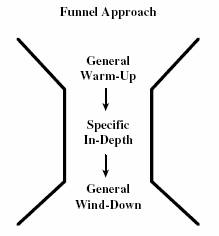 Be aware of contextual response issues
Funnel Approach
Response burden
Length
Complexity
Redundancy
[Speaker Notes: Contextual response issues
Consider asking questions about the consumers counselor and then asking a question about overall courteousness of staff.  Although the researcher may be interested in learning about staff courteousness of the whole team, since respondents were thinking about their counselor in preceding questions, then they might only answer for that one person.

Response burden
Balance between wanting to get as much information as possible with burden to the respondent
If you ask too many questions or the survey is too long, this may deter some consumers from completing it.  Many people will not return a half completed survey so all the data is lost, even if some questions were completed.
If you ask too few questions, the information will not help you address your issues of interest.
For instance, if you determine that consumers do not like the counseling services, but you have not inquired about what issues have come up, then it is hard to use this information to inform practice.  That is why it is very important to outline a specific goal for the survey…what do you want to know when you are done gathering information.
Can start with broader surveys and then construct more specific efforts once gaps or problems are identified.]
Designing the Survey – Slide 3
Visual presentation of questions
Use visual cues to emphasize elements
Bold questions and un-bold response items
Italicize key words
Use spacing to make natural groupings
Be consistent across the document
Designing a Survey – Slide 4
Cognitive Testing
[Speaker Notes: Use talk-alouds with a few number of individuals from the study population.
Survey takers actually talk through their thought process as they complete the survey.
Revisions may be necessary based on talk aloud interviews]
Cognitive Testing  - Cont.
Talk-aloud example

During the past 30 days, how many days did you guard against pain, such as trying not to move a body part or limping? Circle your answer.

0  2  4  6  8  10  12  14  16  18  20  22  24  26  28  30
http://www.unescap.org/stat/disability/pre-pilot-training/background-note-on-cognitive-testing.pdf
[Speaker Notes: Use talk-alouds with a few number of individuals from the study population.
Survey takers actually talk through their thought process as they complete the survey.
Revisions may be necessary based on talk aloud interviews

Look for patterns where people get hung up.  We recently did a survey and people did not get i.e. (for example) so we changed wording to such as.]
Pilot Testing
Determine how long it takes for respondents to complete the survey
Non-response items
Too many write-in or other categories

Beyond the scope of this discussion
Test-retest reliability
Internal consistency
Carrying Out the Main Survey
Ensure you have an up-to-date list of
   postal addresses or emails
 Decide who is going to carry out what part 
   the work
 Set a realistic time frames for distribution 
   and analysis
 Find a safe place to securely store 
   completed surveys
Analyzing the Survey
Organize the data in a way that will be clear
  (often Excel is used to do this)
  
Look at descriptive information: numbers, %
   averages, medians, frequencies, bar charts &  
   tables
     - gives you a “feel” for the data and helps
       you to see your anomalies or outliers
Analyzing the Survey - cont.
Look at Relationships 
	- Sort answers according to characteristics
            such as gender, race/ethnicity, income, 
            age, years of education, ect. (cross tabs)
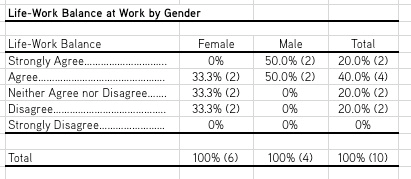 Analyzing the Survey - cont.
Weigh, balance, judge and decide what is most important to bring out. 
An example: 30% of USOR clients disagreed with both of these statements. 
  1.“I got the help I needed to find work that fit my job goal.” 
   2.“My job choices are better now than when I started working with VR.”
Which do you think is more important to act on and why?
Utilization of Survey Results
What? (Evaluation) So What? (Analysis) Now What? (Utilization)- Plan, Do, Check, Act – Deming Cycle
Ask early what is the intended use of these results? 
   - show quality, value, satisfaction, improvement
   - Who is the intended audience? the public, 
     clients, RSA, employers, state and federal
     legislators, ourselves  
   - How will resources (time, staff, funding) be 
     reallocated strategically based on evidence?
Proven Methods to Increase Response Rates
Include some kind of small “reward”
   or incentive

 Send an advance letter and a reminder  
   postcard

 Make it as easy as possible for survey  
   recipients to respond
Proven Methods - cont.
Include self-addressed, stamped envelope 
   for mailed surveys

 Use a personalized cover letter enclosed  
   with the survey 

 Use an envelope large enough to send the survey 
   without folding it


				- McCollough, W. (1997)
Learning More
Examples of 21 different surveys from state Vocational Rehabilitation agencies can be viewed at  https://ncrtm.org/moodle/mod/page/view.php?id=1816
The Summit Group, a community of practice for
   Vocational Rehabilitation Program Evaluation can 
   help http://vocational-rehab.com/  

The Rehabilitation Program Evaluation Network
   http://vocational-rehab.com/rpen/what-is-rpen/
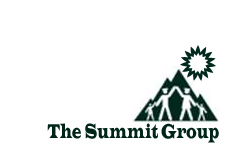 Concluding Group Activity
Applying what you have learned
 Take time to discuss how you may change the 
    way you do your customer satisfaction 
    survey based on what has been presented
 If you are creating a new survey or revising a 
    a survey, what considerations will you now take 
    into account as you go through this process? 
 What will you start to use from what you learned 
    today?
Presenters and Contributors
Catherine Ipsen, M.A., Ph.D. The University of Montana Rural Institute, catherine.ipsen@mso.umt.edu
Amanda Race, M.A., CRC Tanana Chiefs Conference
  amanda.race@tananachiefs.org
Michael Shoemaker, M.A. CRC, LVRC Utah State Office of Rehabilitation, mtshoemaker@utah.gov